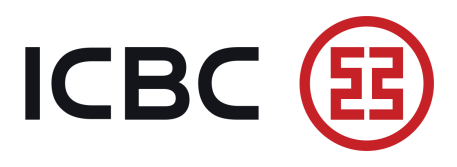 YATIRIM FONLARIMIZDA VERGİLENDİRME
| Şubat 2025
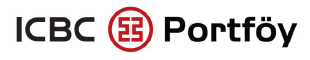 30.04.2024 tarih ve  32533 sayılı Resmi Gazete’de yayımlanan 8434 sayılı Cumhurbaşkanı Kararı  uyarınca, 30.04.2024 tarihi itibariyle ICBC Turkey Portföy Para Piyasası (TL) Fonu, ICBC Turkey Portföy Kısa Vadeli Borçlanma Araçları (TL) Fonu, ICBC Turkey Portföy Altın Fonu ve ICBC Turkey Portföy Fon Sepeti Fonu katılma paylarını ellerinde bulunduran yatırımcılara ait alım-satım kazançları için stopaj  %0 olarak uygulanacaktır. 01.05.2024 tarihinden itibaren, satın alınmış olan yatırım fonu katılma paylarından elde edilen  alım-satım kazançları, 01.05.2024 - 31.07.2024 tarihleri arasında %7,5 stopaja tabi olacaktır. 31.10.2024 tarih ve 32709 sayılı Resmi Gazete’de yayımlanan 9075 sayılı Cumhurbaşkanlığı Kararı uyarınca 01.11.2024- 31.01.2025 tarihleri arasında iktisap edilen ICBC Turkey Portföy Para Piyasası (TL) Fonu, ICBC Turkey Portföy Kısa Vadeli Borçlanma Araçları (TL) Fonu, ICBC Turkey Portföy Altın Fonu ve ICBC Turkey Portföy Fon Sepeti Fonu katılma paylarıının alım-satım kazançları  %10 stopaja tabidir. 01.02.2025 tarih ve 32800 sayılı resmi gazetede yayımlanan 9487 sayılı Cumhurbaşkanlığı Kararı uyarınca 01.02.2025 tarihinden itibaren satın alınmış olan Para Piyasası, Borçlanma Araçları, Değişken Fonlar, Kıymetll Maden Fonları katılma paylarından elde edilen  alım-satım kazançları %15, Fon Sepeti Fonları %15 stopaja tabi olacaktır, Hisse Senedi Fonları %0 olarak devam edecektir.
1
1
1
ICBC Turkey Portföy | Şubat 2025